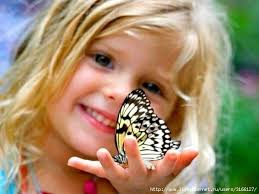 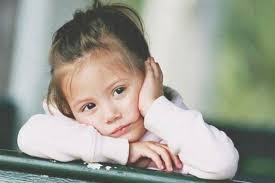 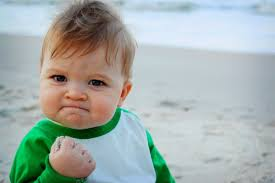 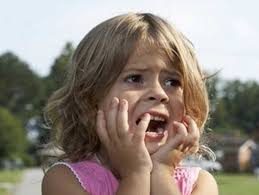 МИР ЭМОЦИЙ ДЛЯ ДЕТЕЙ
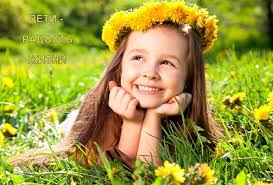 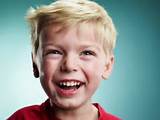 РАДОСТЬ
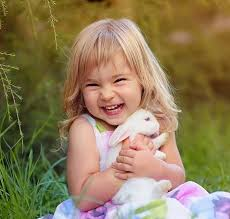 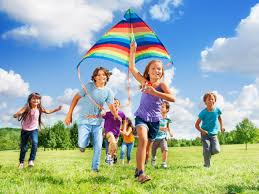 РАДОСТЬ МОГУТ ИСПЫТЫВАТЬ ДАЖЕ ЖИВОТНЫЕ
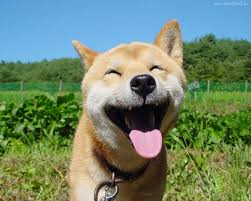 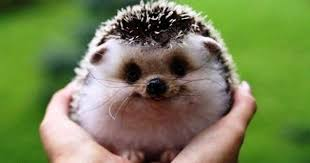 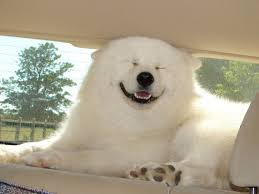 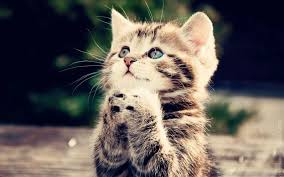 СТРАХ
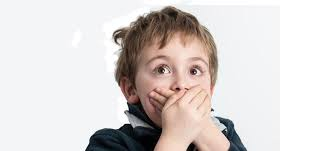 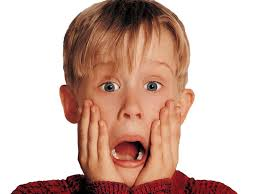 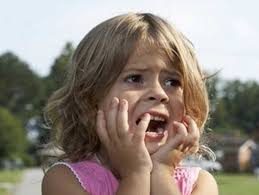 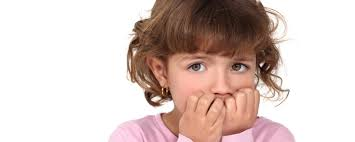 СТРАХ МОГУТ ИСПЫТЫВАТЬ ДАЖЕ ЖИВОТНЫЕ
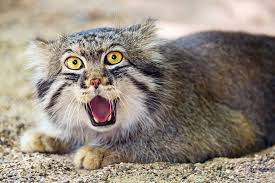 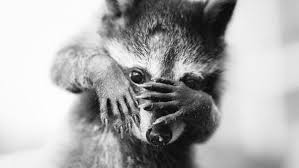 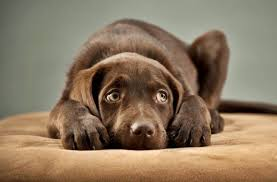 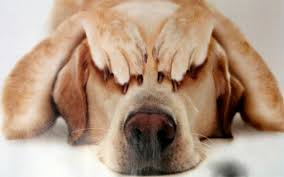 ЗЛОСТЬ
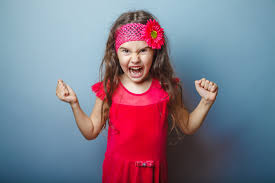 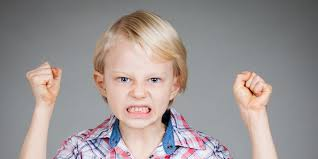 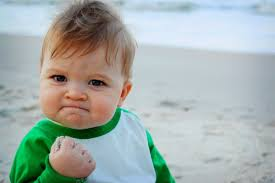 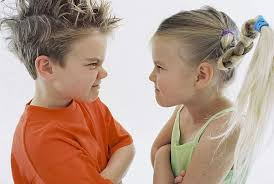 ЗЛОСТЬ МОГУТ ИСПЫТЫВАТЬ ДАЖЕ ЖИВОТНЫЕ
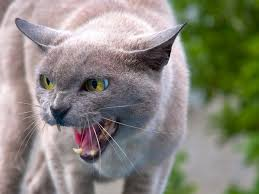 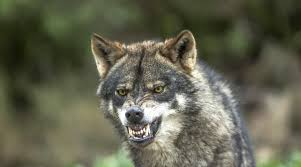 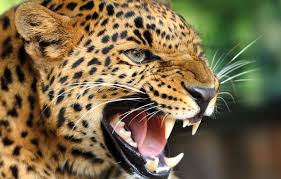 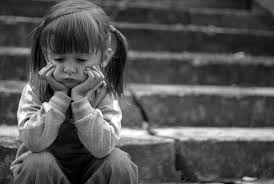 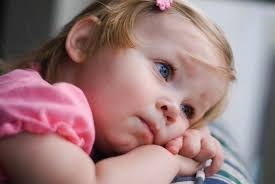 ГРУСТЬ
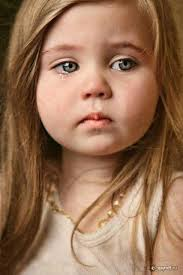 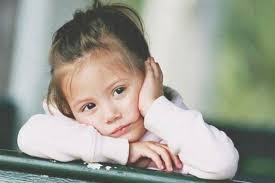 ГРУСТЬ МОГУТ ИСПЫТЫВАТЬ ДАЖЕ ЖИВОТНЫЕ
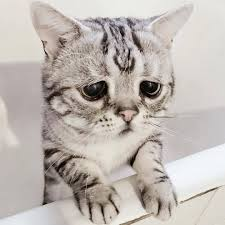 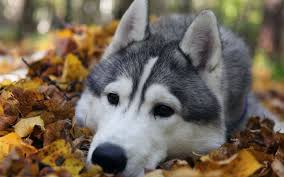 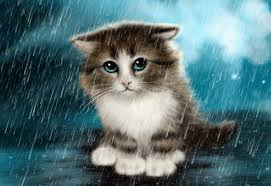 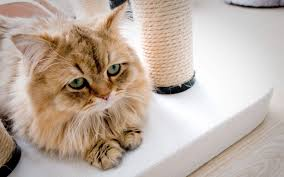 УДИВЛЕНИЕ
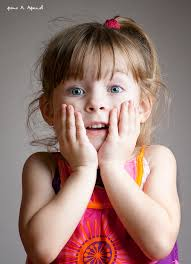 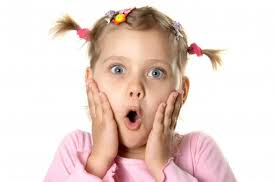 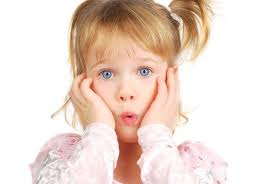 УДИВЛЕНИЕ МОГУТ ИСПЫТЫВАТЬ ДАЖЕ ЖИВОТНЫЕ
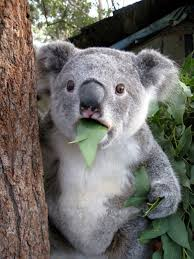 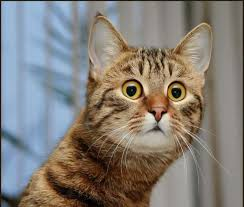 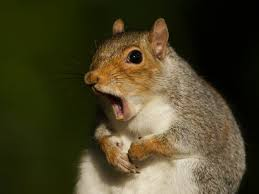 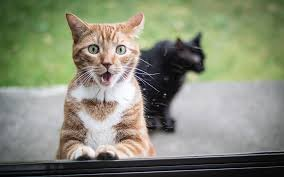